eWork
La forma más inteligente de trabajar desde cualquier lugar.
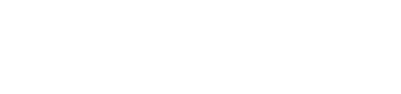 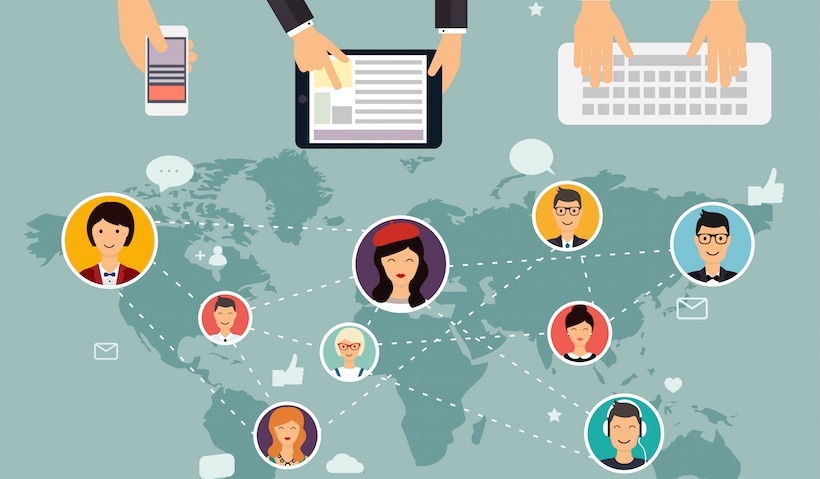 ¿Qué es eWork?
Es una modalidad de empleo que permite trabajar desde el hogar, o cualquier lugar diferente a una oficina y en la mayoría de casos no obedece a horarios definidos sino a tareas u objetivos a cumplir.
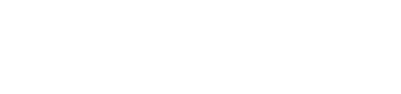 ¿Cómo funciona?
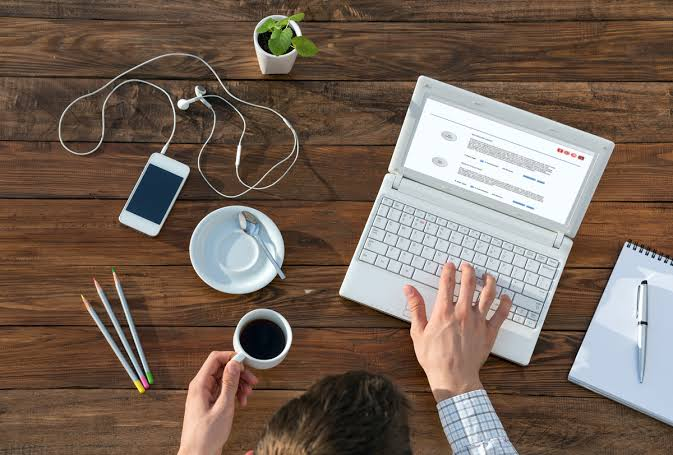 Solo es necesario que la empresa incorpore a su método interno facilidades para desarrollar el empleo remoto como una intranet bien definida, herramientas para trabajar desde casa, canales de comunicación vía email o videollamada, y facilidad para realizar reuniones a distancia.
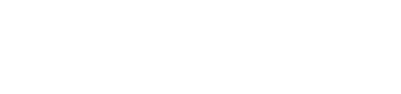 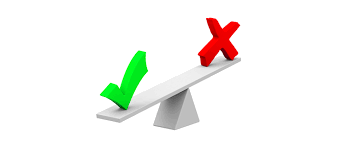 Ventajas  de eWork
1.  Los trabajadores incrementan su productividad.
2. No es necesario salir de casa.
3. Tener tiempo para proyectos personales
4. Poder trabajar desde cualquier lugar del mundo.
5. Reducción de costos para la Empresa
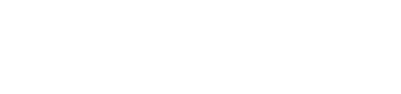 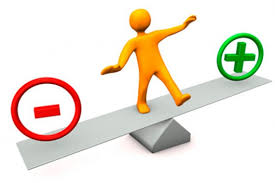 Desventajas de eWork
1. Falta de organización.
2. Acumulación de tareas.
3. Aislamiento.
4. Problemas de comunicación.
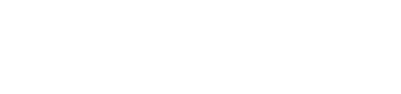 ¿Por qué es más productivo el trabajo remoto?
Cuando se digitaliza el trabajo, se eliminan las barreras y obstáculos del mundo físico, por ejemplo:
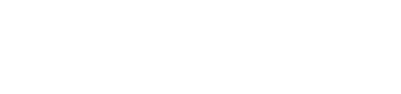 Juntas
Si necesitas hacer una junta, hoy en día se puede hacer una videoconferencia de manera instantánea de alta calidad y a un costo muy bajo.
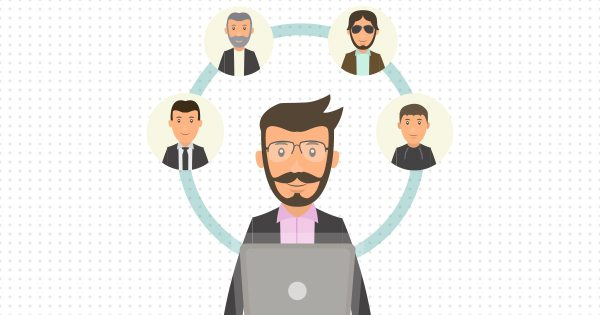 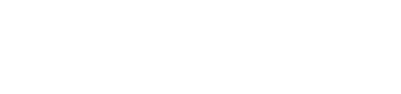 Coordinación, comunicación y seguimiento al trabajo.
Con tableros para la gestión estratégica de actividades se puede coordinar y dar seguimiento en tiempo real al trabajo de los colaboradores, e incluso se puede hacer toda la comunicación allí mismo.
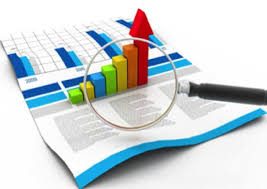 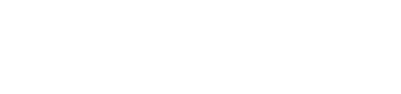 REQUERIMIENTOS PARA UNA IMPLEMENTACIÓN EXITOSA
Para poder implementarlo de una manera exitosa se requiere lo siguiente.
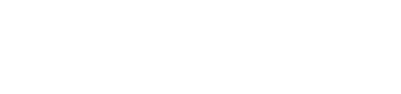 1. Infraestructura digital básica.
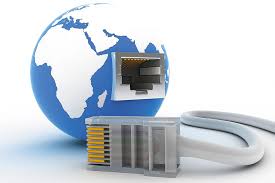 Los colaboradores deben tener acceso a una computadora con conexión a Internet.
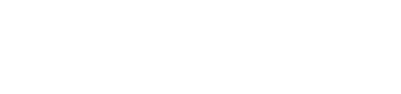 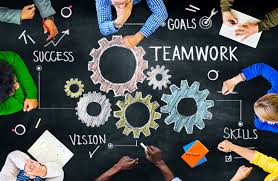 2. Metodología de trabajo poderosa
La metodología de trabajo genera los acuerdos, mecanismos y procesos que permiten que todos estén bien coordinados y comunicados, y donde cada quien hace lo que tiene que hacer en tiempo y forma.
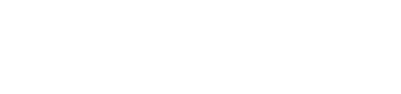 3. Herramientas colaborativas de productividad
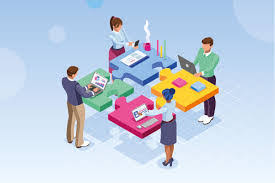 Para que el eWork sea realmente poderoso debe realizarse de manera colaborativa. 

Mandar correos electrónicos, enviar archivos adjuntos en Office y hacer llamadas telefónicas es la fórmula para la improductividad remota.
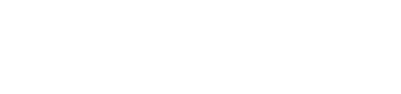 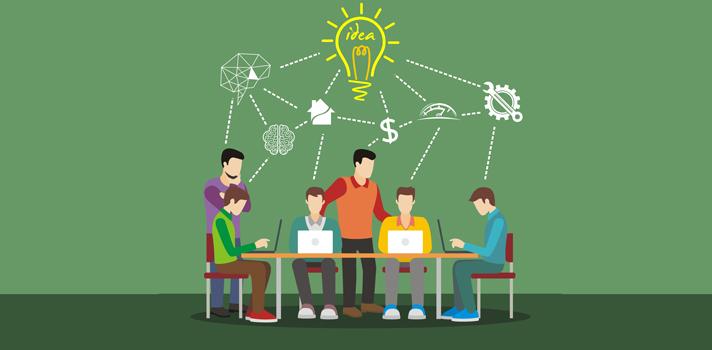 4. Desarrollo de habilidades para el trabajo digital
Estas habilidades son claves para poder trabajar remotamente, creando, compartiendo, documentando con colaboradores que se encuentran en cualquier parte del mundo.
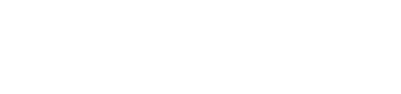 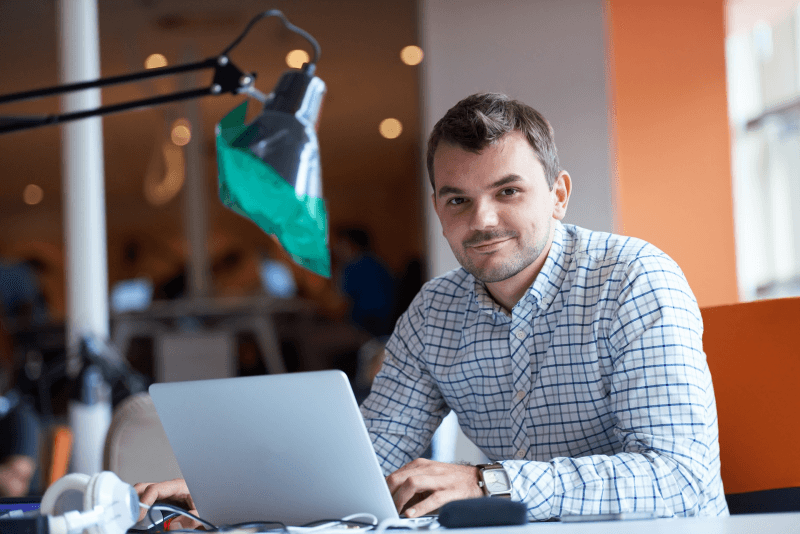 Habilidades del eWorker
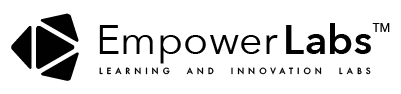 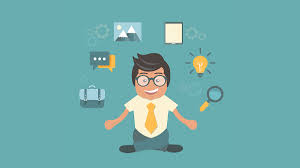 Liderazgo en red para la era digital. 

Capacidad para dirigir y coordinar equipos de trabajo distribuidos en red y en entornos digitales.

Competencias emocionales y personales. 

Relativas al conjunto de sentimientos y emociones provocadas por la experiencia en los entornos digitales.

Comunicación digital eficiente.
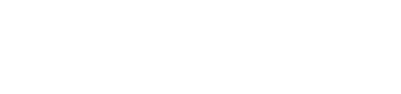 Conclusión
Cuando se hace innecesario el desplazarse físicamente, cuando no se usa papel, ni mecanismos físicos para hacer las cosas, todo se acelera. Y en la realidad todo en la economía va en esa dirección… todo de manera digitalizada y… ¡todo a un clic!
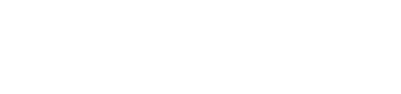